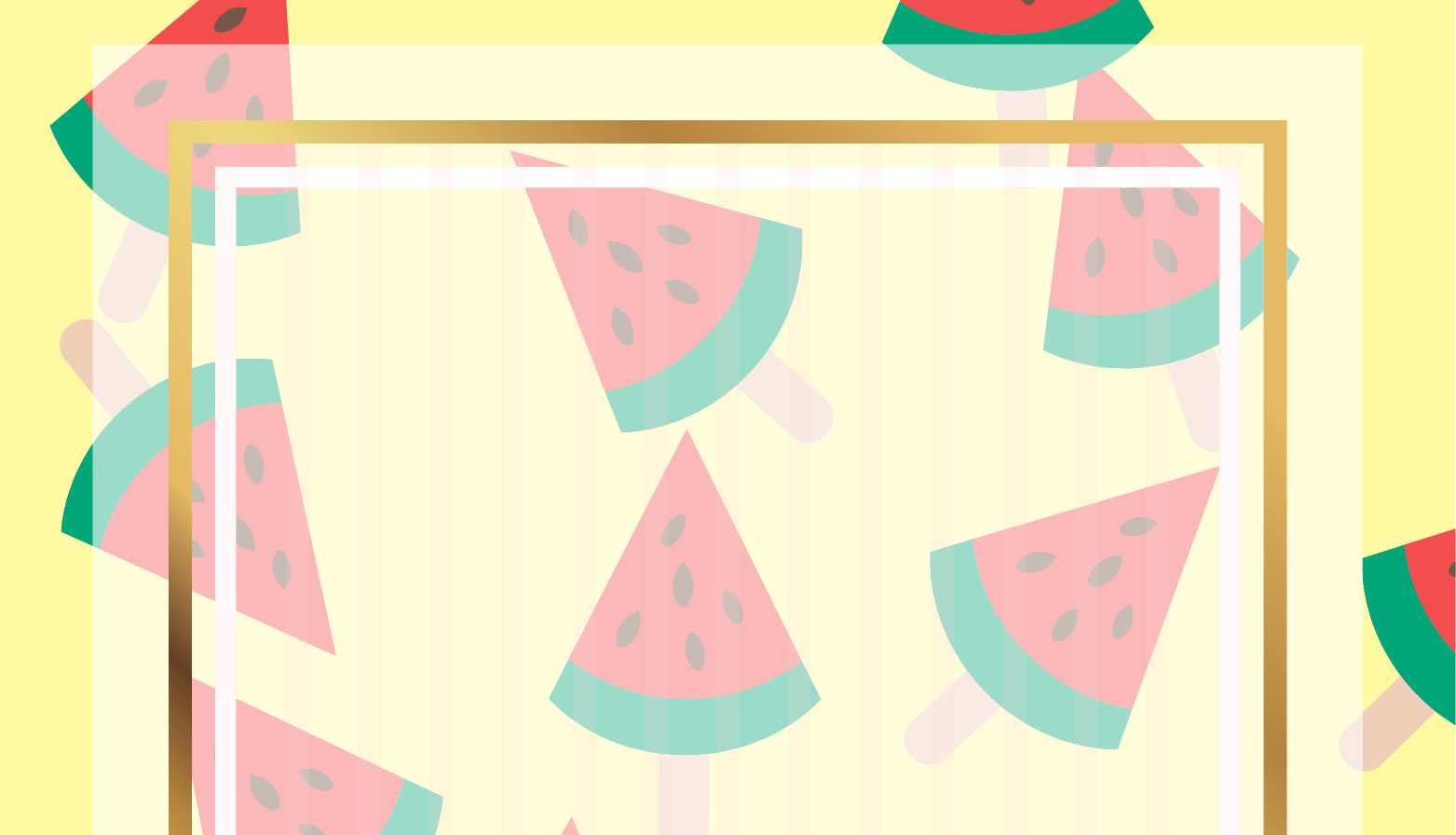 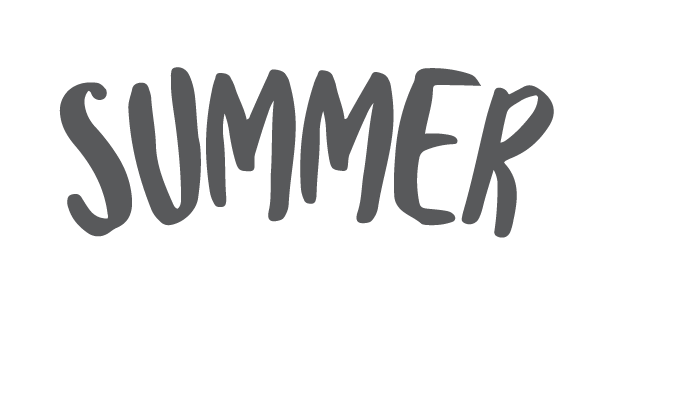 小清新总结计划通用模板
THIS IS A ART TEMPLATE , THANK YOU WATCHING THIS ONE. THANK YOU WATCHING THIS ONE.
[Speaker Notes: 更多模板请关注：https://haosc.taobao.com]
C O N T E N T
点击此处添加标题
点击此处添加标题
0 1
0 2
您的内容打在这里，或者通过复制您的文本后，在此框中选择粘贴，并选择只保留文字。
您的内容打在这里，或者通过复制您的文本后，在此框中选择粘贴，并选择只保留文字。
点击此处添加标题
点击此处添加标题
03
0 4
您的内容打在这里，或者通过复制您的文本后，在此框中选择粘贴，并选择只保留文字。
您的内容打在这里，或者通过复制您的文本后，在此框中选择粘贴，并选择只保留文字。
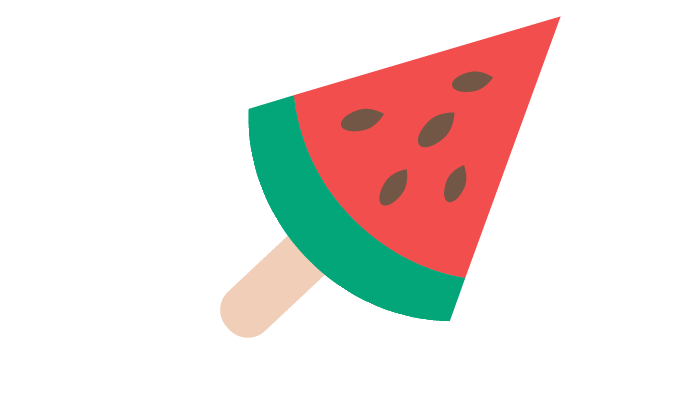 0 1
点 击 此 处 添 加 标 题
您的内容打在这里，或者通过复制您的文本后，在此框中选择粘贴，并选择只保留文字。
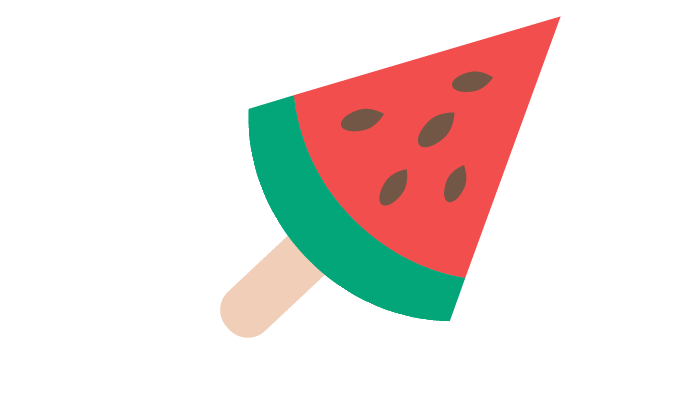 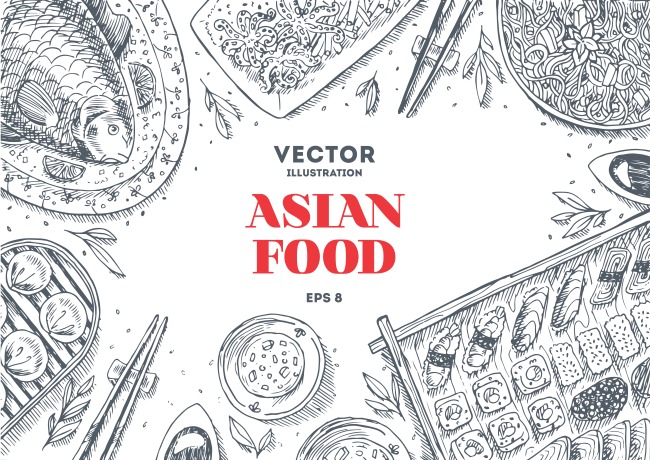 点击此处添加标题
您的内容打在这里，或者通过复制您的文本后，在此框中选择粘贴，并选择只保留文字。在此录入上述图表的综合描述说明。
点击此处添加标题
您的内容打在这里，或者通过复制您的文本后，在此框中选择粘贴，并选择只保留文字。在此录入上述图表的综合描述说明。
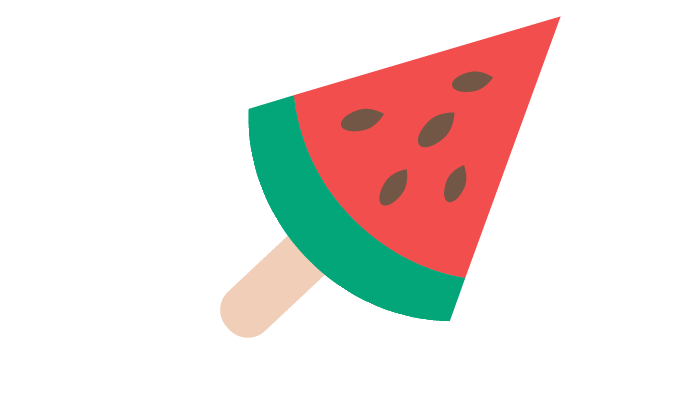 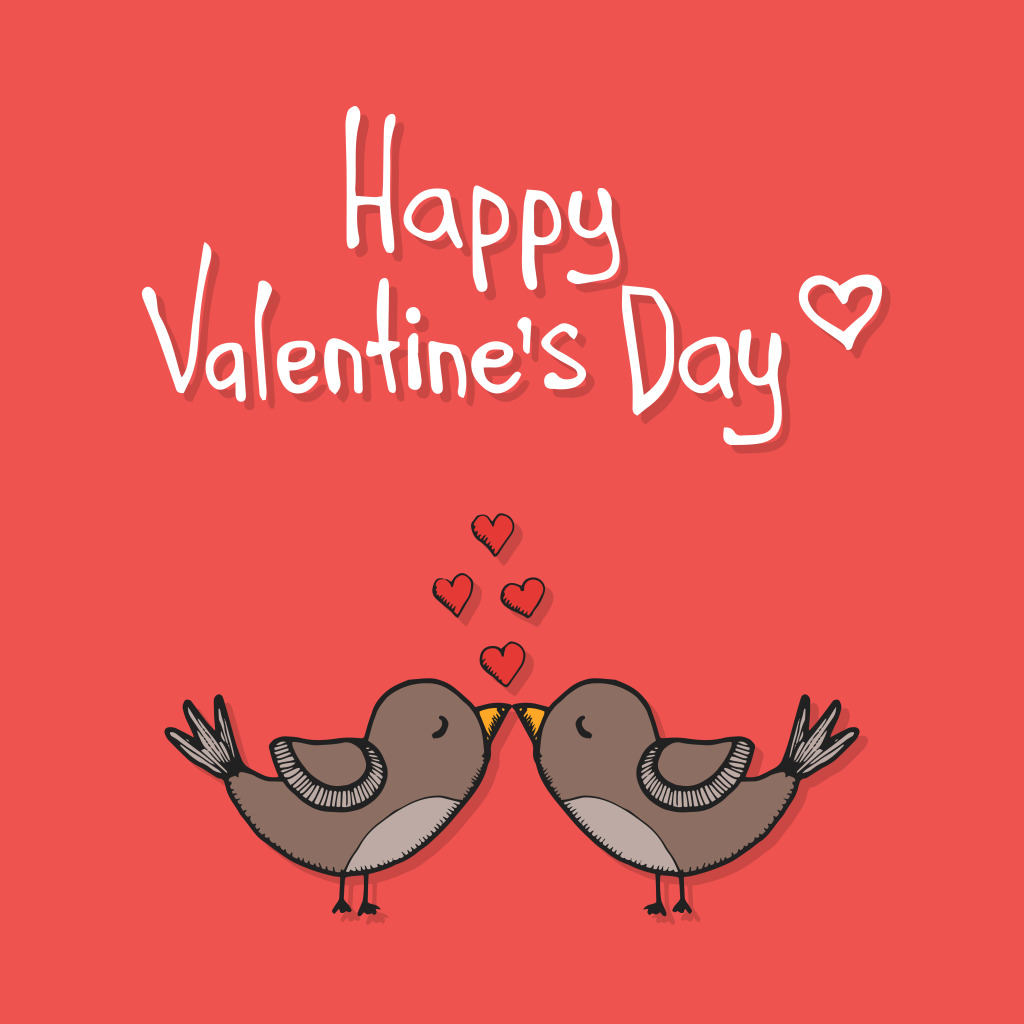 您的内容打在这里，或者通过复制您的文本后，在此框中选择粘贴，并选择只保留文字
您的内容打在这里，或者通过复制您的文本后，在此框中选择粘贴，并选择只保留文字
您的内容打在这里，或者通过复制您的文本后，在此框中选择粘贴，并选择只保留文字
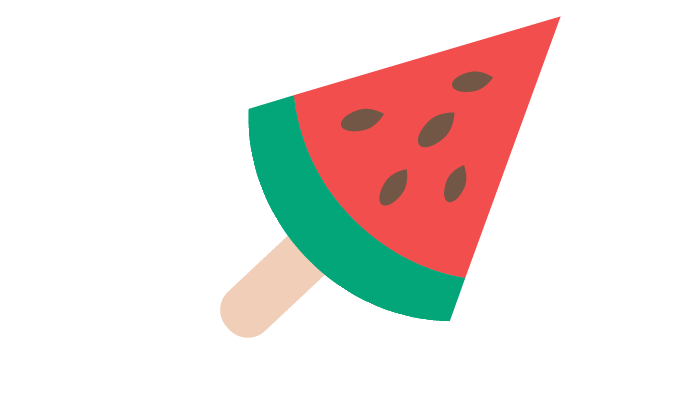 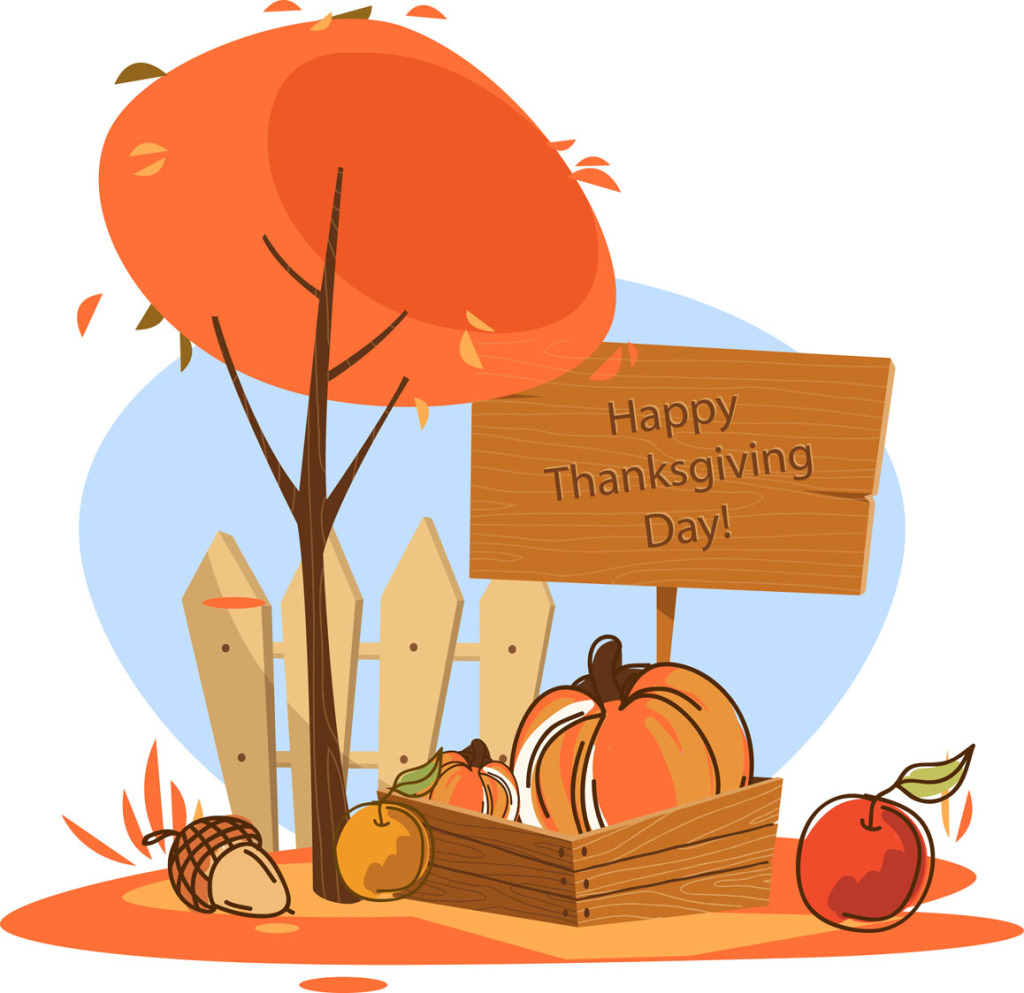 Just for today I will try to live through this day only and not tackle my whole life problem at once
0 1
Just for today I will try to live through this day only and not tackle my whole life problem at once
0 2
Just for today I will try to live through this day only and not tackle my whole life problem at once
0 3
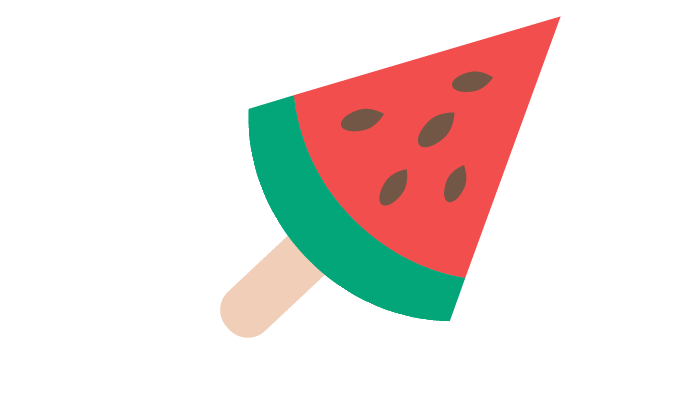 请输入你的题目
请输入你的题目
请输入你的题目
请输入你的题目
Just for today I will try to live through this day only and not tackle my whole life problem at once. Just for today I will try to live through this day only and not tackle my whole life problem at once.
Just for today I will try to live through this day only and not tackle my whole life problem at once. Just for today I will try to live through this day only and not tackle my whole life problem at once.
Just for today I will try to live through this day only and not tackle my whole life problem at once. Just for today I will try to live through this day only and not tackle my whole life problem at once.
Just for today I will try to live through this day only and not tackle my whole life problem at once. Just for today I will try to live through this day only and not tackle my whole life problem at once.
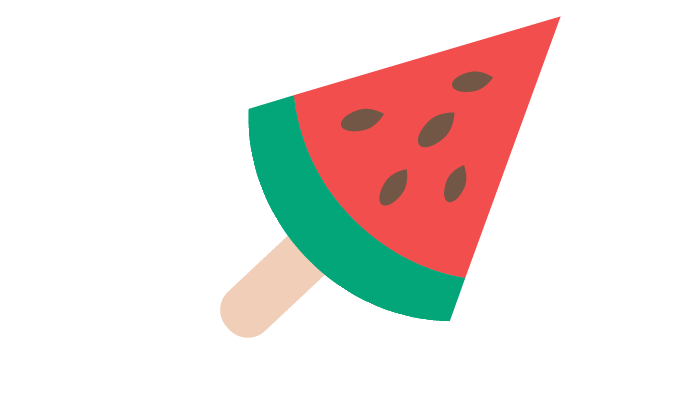 0 2
点 击 此 处 添 加 标 题
您的内容打在这里，或者通过复制您的文本后，在此框中选择粘贴，并选择只保留文字。
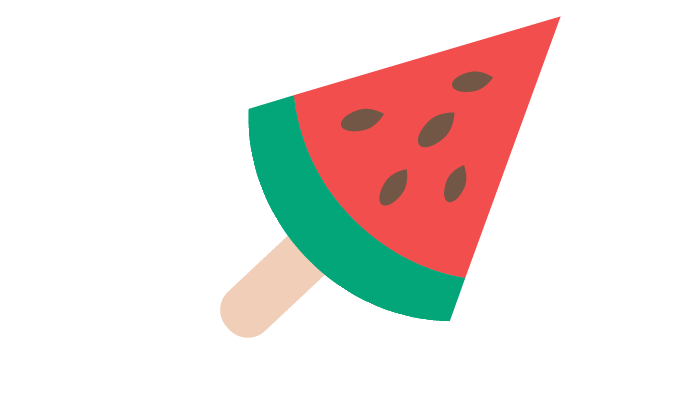 此处添加标题
此处添加标题
您的内容打在这里，或者通过复制您的文本后，在此框中选择粘贴，并选择只保留文字。在此录入上述图表的综合描述说明。
您的内容打在这里，或者通过复制您的文本后，在此框中选择粘贴，并选择只保留文字。在此录入上述图表的综合描述说明。
68%
45%
85%
75%
此处添加标题
此处添加标题
您的内容打在这里，或者通过复制您的文本后，在此框中选择粘贴，并选择只保留文字。在此录入上述图表的综合描述说明。
您的内容打在这里，或者通过复制您的文本后，在此框中选择粘贴，并选择只保留文字。在此录入上述图表的综合描述说明。
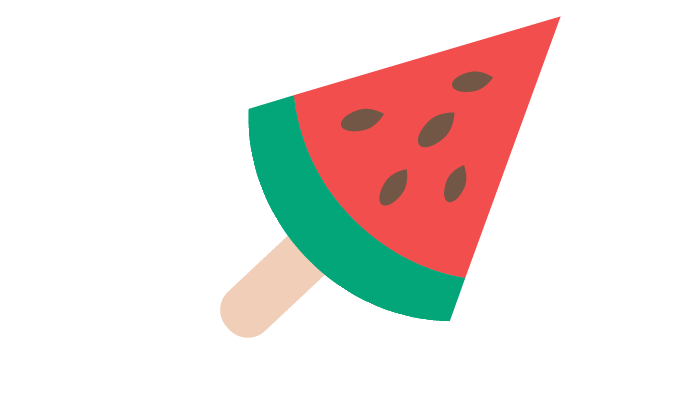 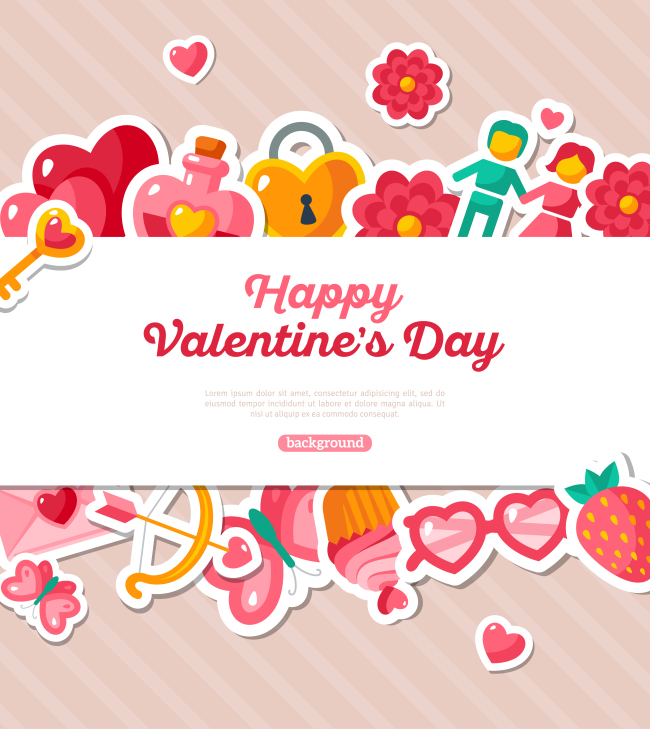 点击此处添加标题
您的内容打在这里，或者通过复制您的文本后，在此框中选择粘贴，并选择只保留文字。在此录入上述图表的综合描述说明。
点击此处添加标题
您的内容打在这里，或者通过复制您的文本后，在此框中选择粘贴，并选择只保留文字。在此录入上述图表的综合描述说明。
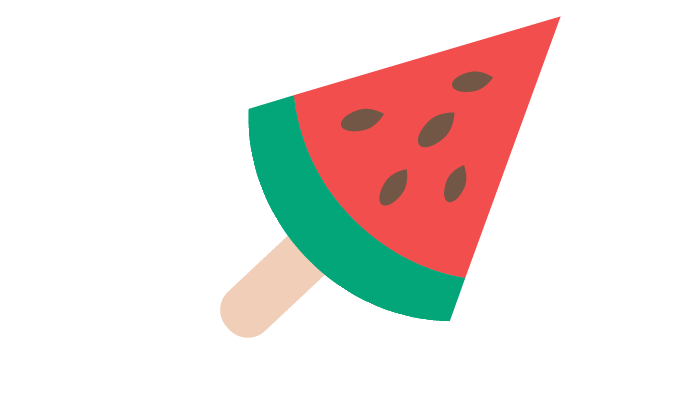 TITLE HERE
TITLE HERE
TITLE HERE
TITLE HERE
Just for today I will try to live through this day only and not tackle my whole life
Just for today I will try to live through this day only and not tackle my whole life
Just for today I will try to live through this day only and not tackle my whole life
Just for today I will try to live through this day only and not tackle my whole life
01
02
03
04
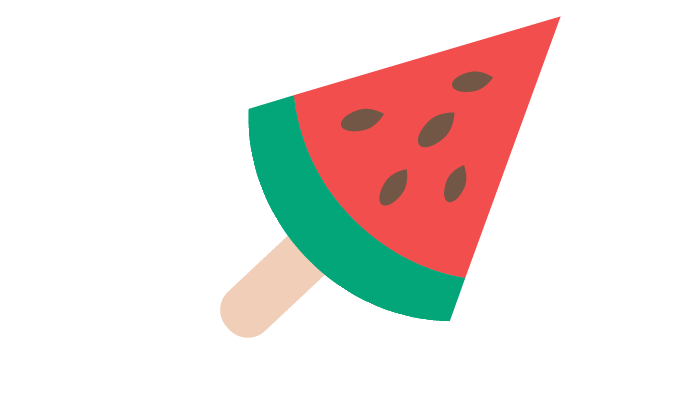 0 3
点 击 此 处 添 加 标 题
您的内容打在这里，或者通过复制您的文本后，在此框中选择粘贴，并选择只保留文字。
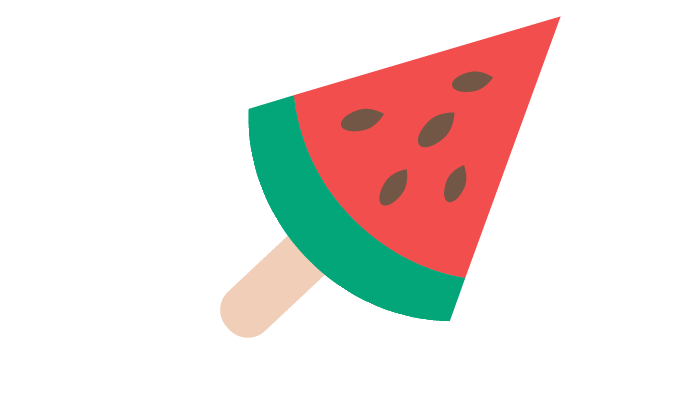 1
2
3
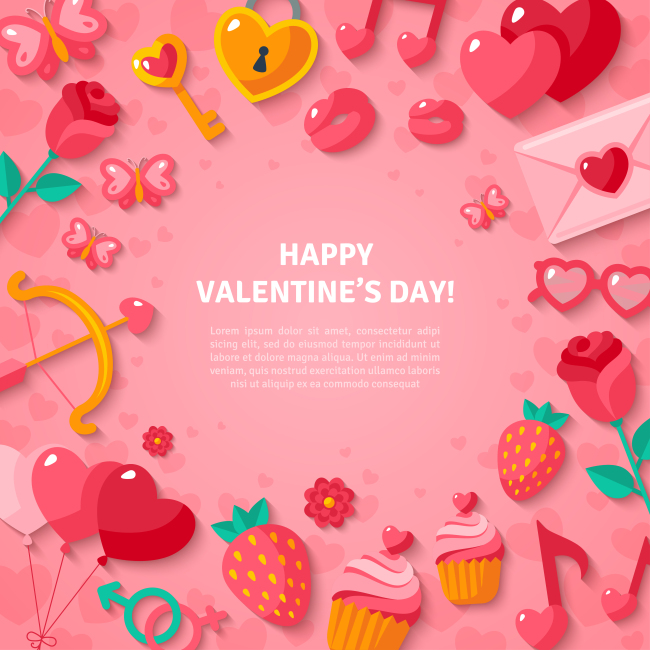 Just for today I will exercise my soul in three ways. I will do somebody a good turn and not get found out: If anybody knows of it,
Just for today I will exercise my soul in three ways. I will do somebody a good turn and not get found out: If anybody knows of it,
Just for today I will exercise my soul in three ways. I will do somebody a good turn and not get found out: If anybody knows of it,
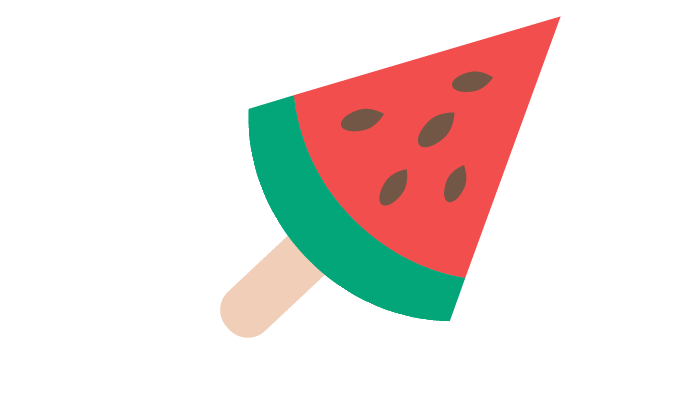 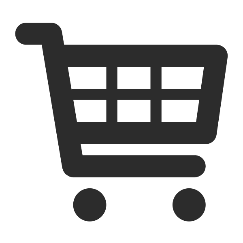 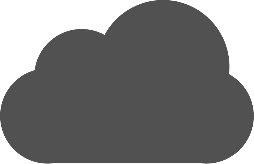 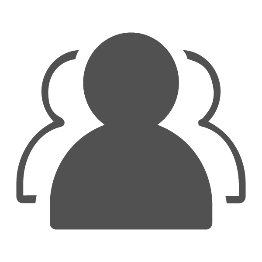 04 YOUR TITLE
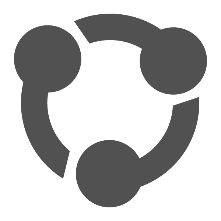 03 YOUR TITLE
Click here to enter your text messages  click here to enter your text messages click here to enter your text
02 YOUR TITLE
Click here to enter your text messages  click here to enter your text messages click here to enter your text
01 YOUR TITLE
Click here to enter your text messages  click here to enter your text messages click here to enter your text
Click here to enter your text messages  click here to enter your text messages click here to enter your text
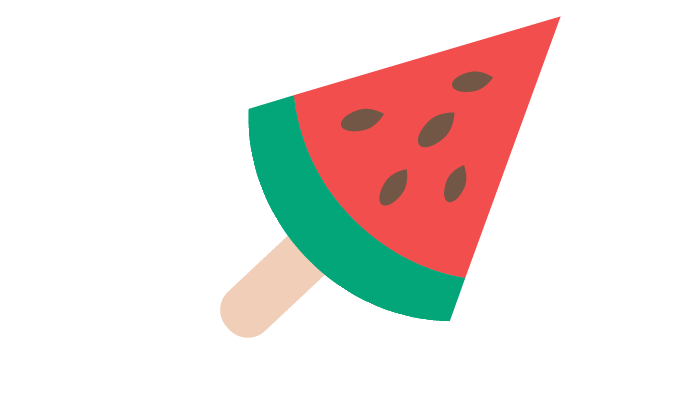 ADD TITLE HERE
01
Just for today I will try to live through this day only and not tackle my whole life once.
ADD TITLE HERE
02
Just for today I will try to live through this day only and not tackle my whole life once.
ADD TITLE HERE
03
Just for today I will try to live through this day only and not tackle my whole life once.
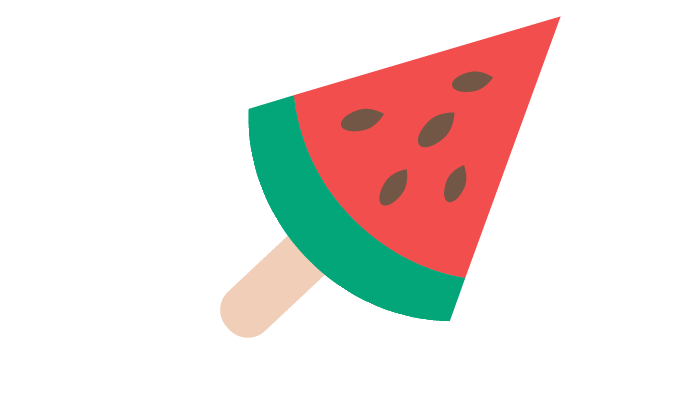 0 4
点 击 此 处 添 加 标 题
您的内容打在这里，或者通过复制您的文本后，在此框中选择粘贴，并选择只保留文字。
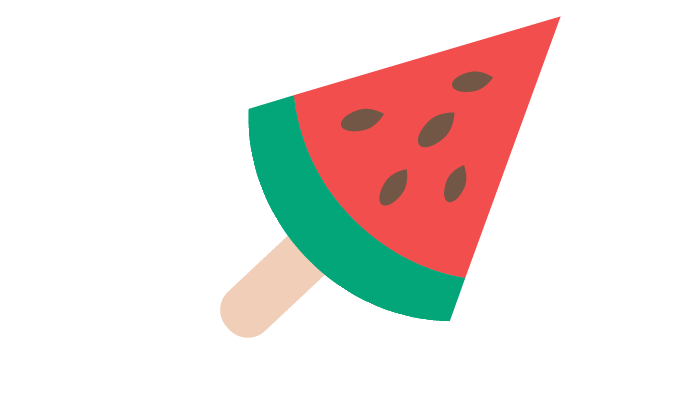 点击此处添加标题
点击此处添加标题
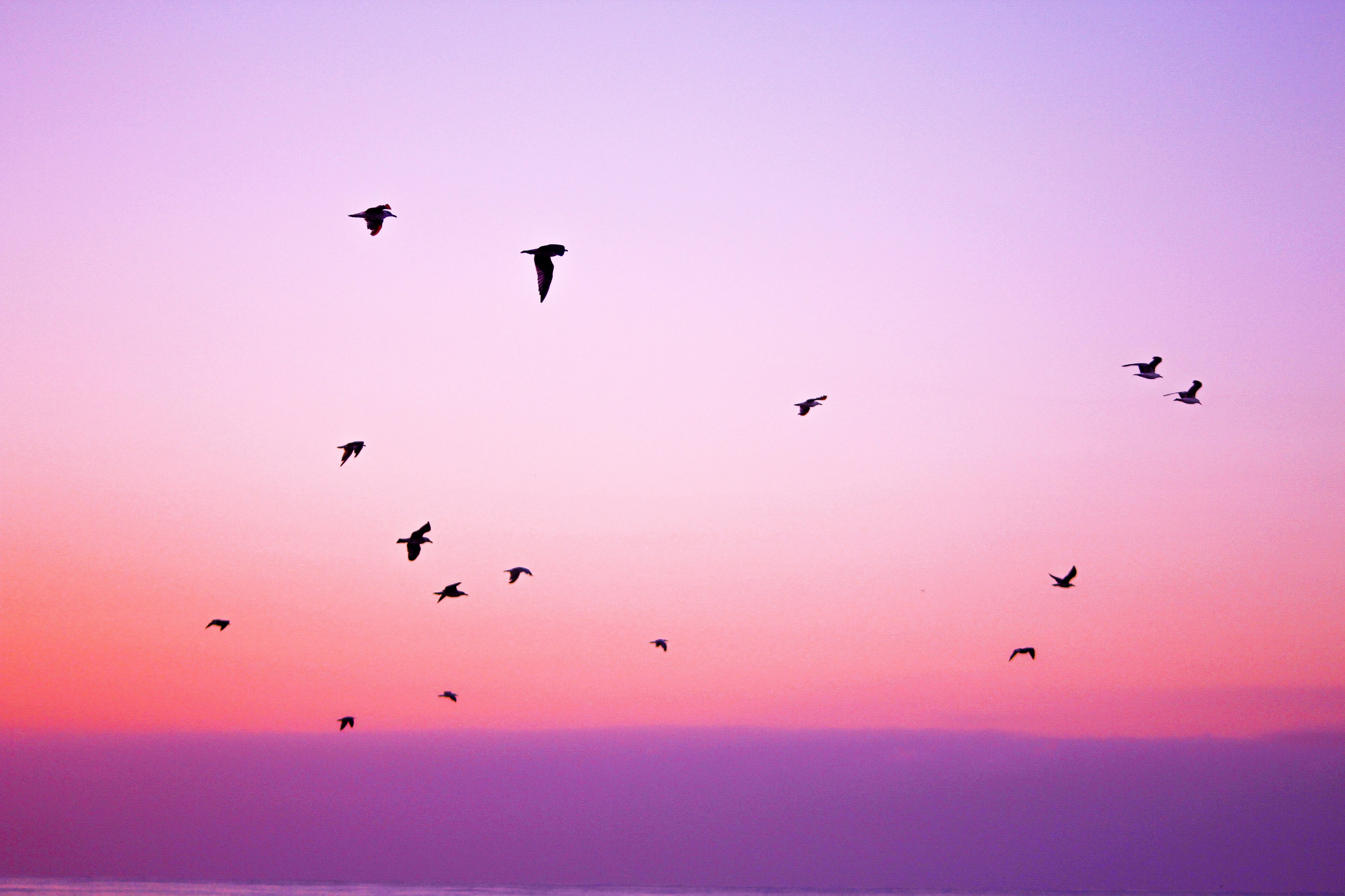 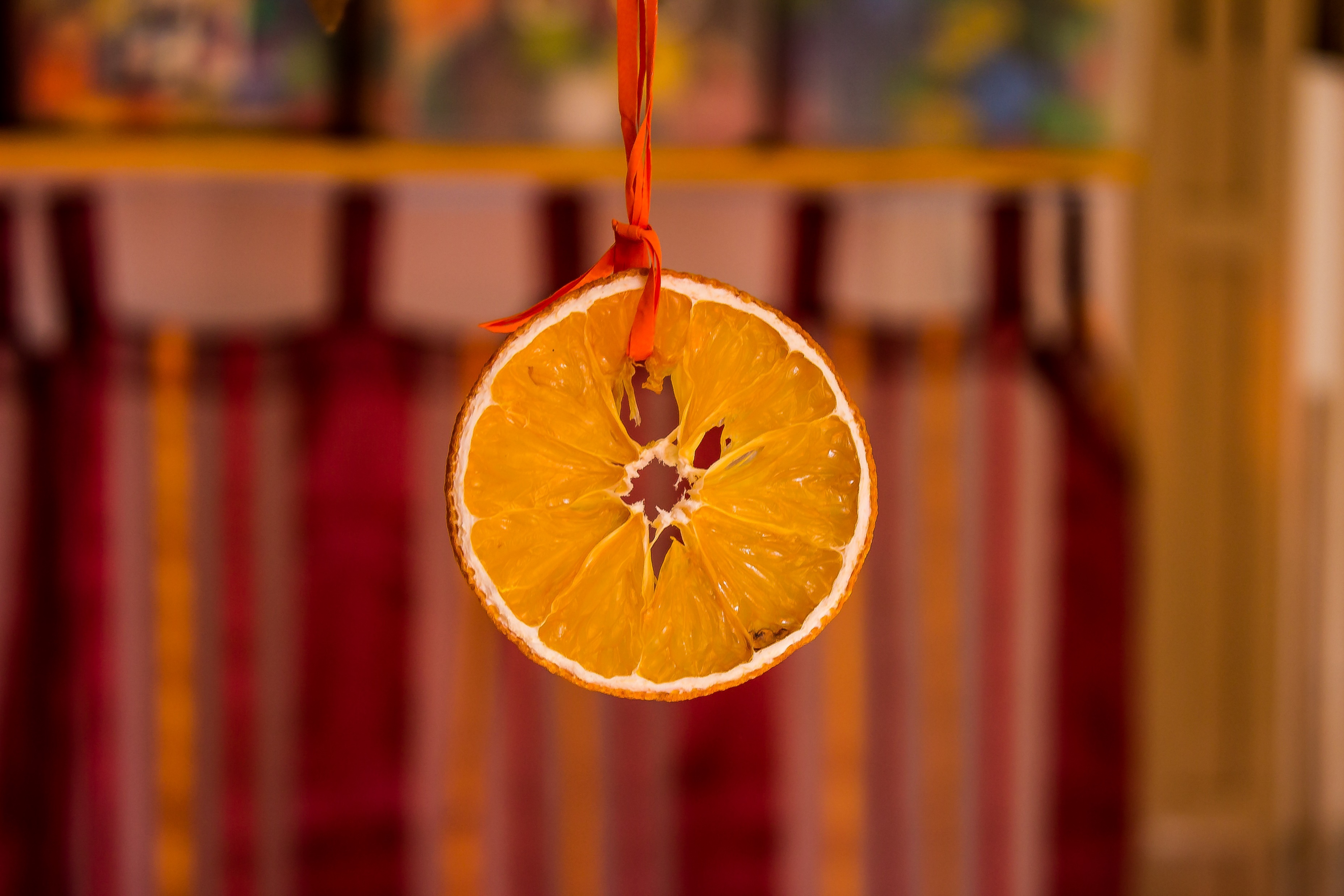 您的内容打在这里，或者通过复制您的文本后，在此框中选择粘贴，并选择只保留文字。
您的内容打在这里，或者通过复制您的文本后，在此框中选择粘贴，并选择只保留文字。
点击此处添加标题
点击此处添加标题
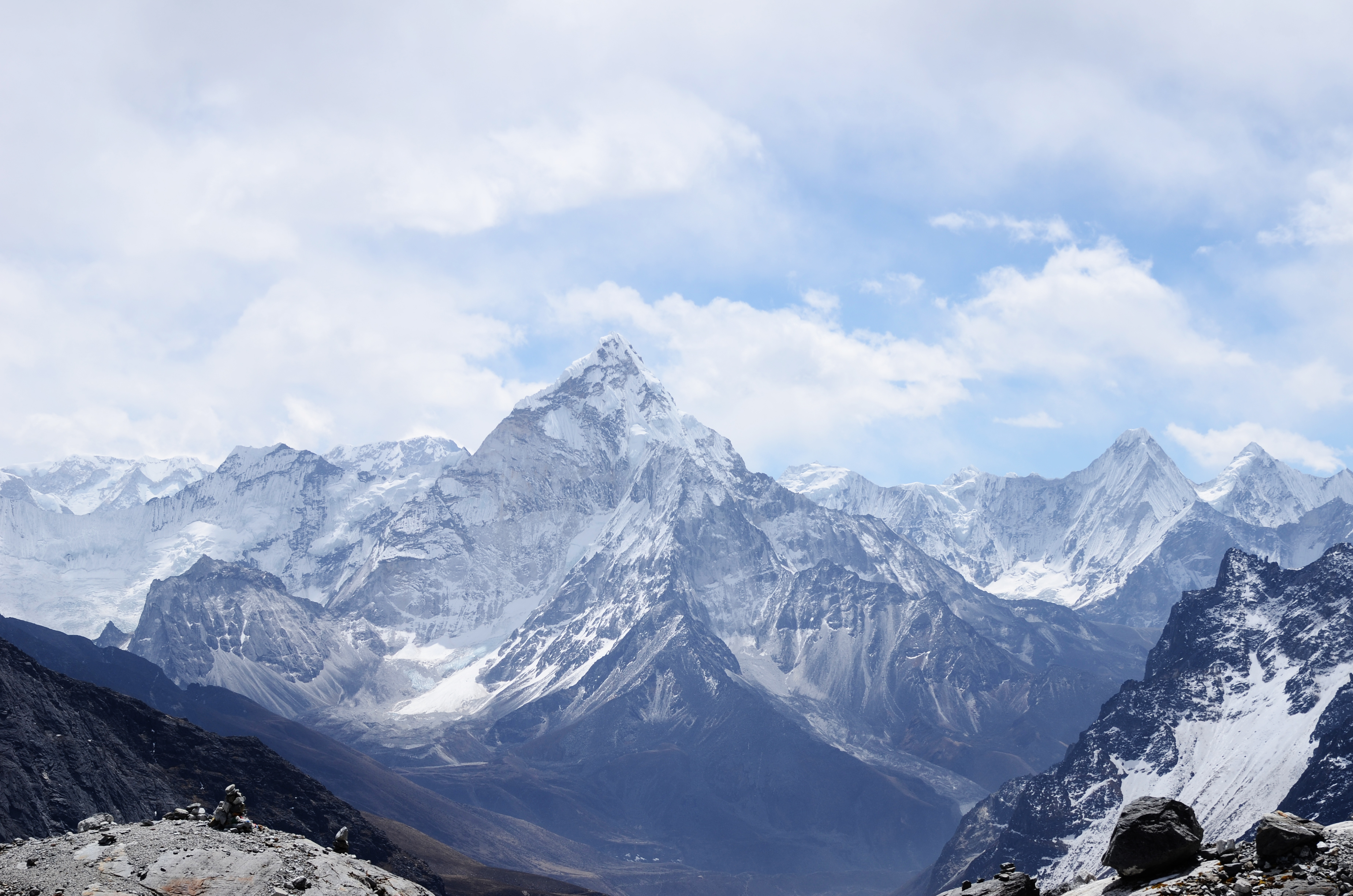 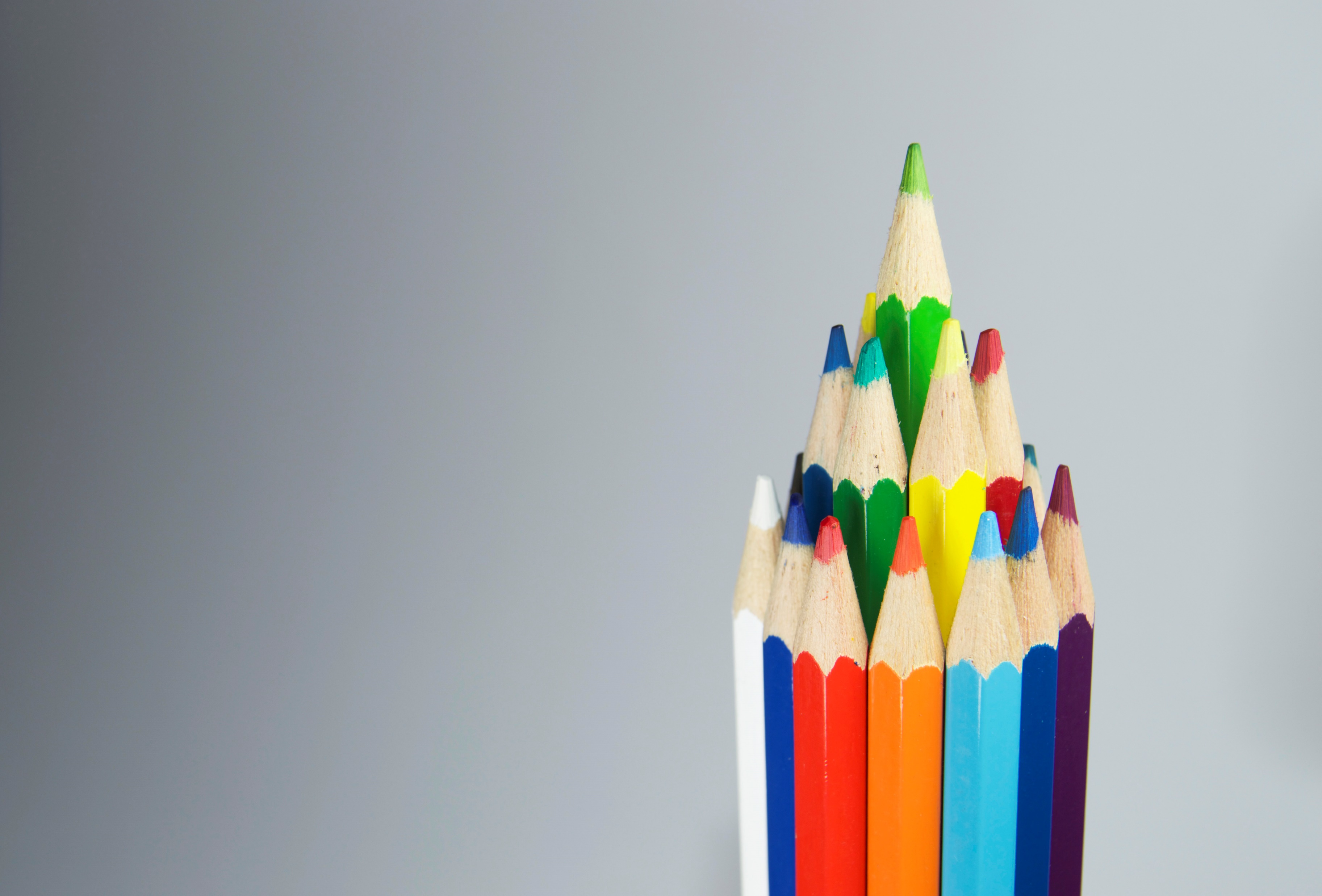 您的内容打在这里，或者通过复制您的文本后，在此框中选择粘贴，并选择只保留文字。
您的内容打在这里，或者通过复制您的文本后，在此框中选择粘贴，并选择只保留文字。
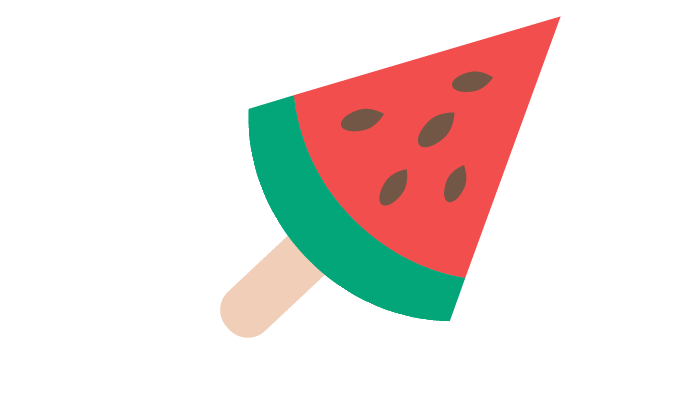 70%
90%
ADD YOUR TITLE
ADD YOUR TITLE
ADD YOUR TITLE
Nothing we can do will  change it. The future is before us and dynamic. Everything we do will
Nothing we can do will  change it. The future is before us and dynamic. Everything we do will
Nothing we can do will  change it. The future is before us and dynamic. Everything we do will
50%
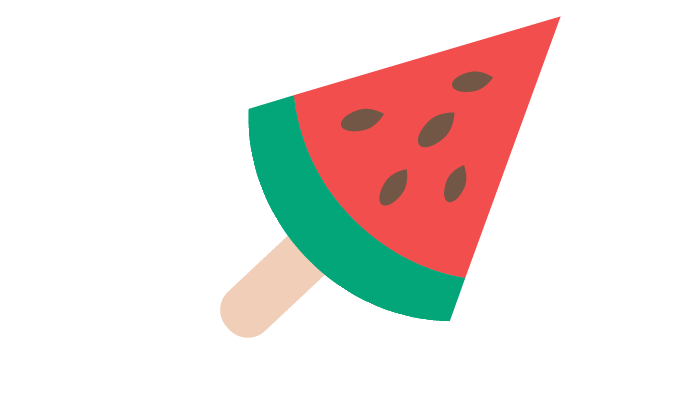 three ways. I will do somebody a good turnJust for today I will try to live through this day only and not tackle my
three ways. I will do somebody a good turnJust for today I will try to live through this day only and not tackle my
three ways. I will do somebody a good turnJust for today I will try to live through this day only and not tackle my
three ways. I will do somebody a good turnJust for today I will try to live through this day only and not tackle my
three ways. I will do somebody a good turnJust for today I will try to live through this day only and not tackle my
three ways. I will do somebody a good turnJust for today I will try to live through this day only and not tackle my
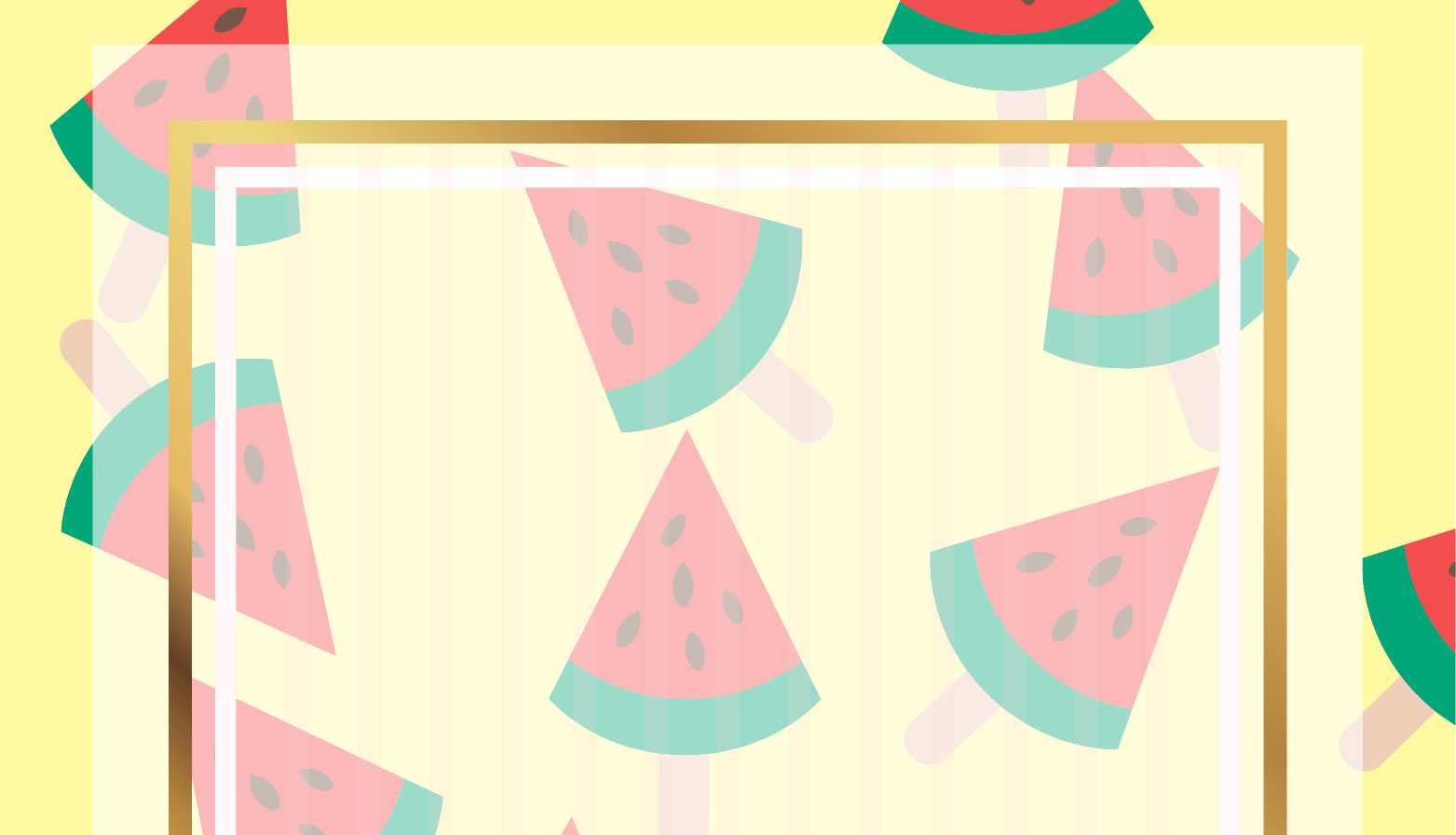 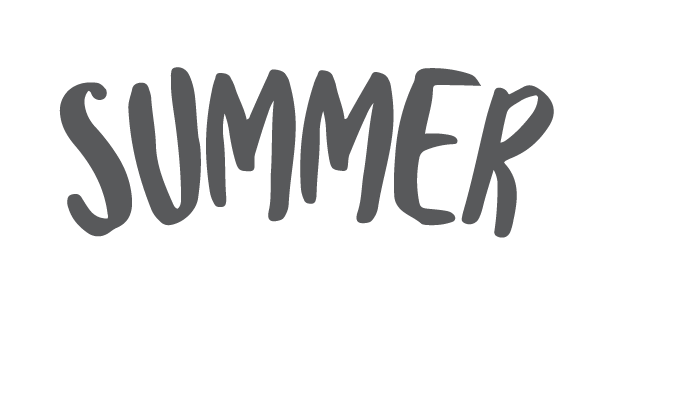 感  谢  您  的  观  看
THIS IS A ART TEMPLATE , THANK YOU WATCHING THIS ONE. THANK YOU WATCHING THIS ONE.